Study of the energy escaping from the GRAiNITA  electromagnetic calorimeter.
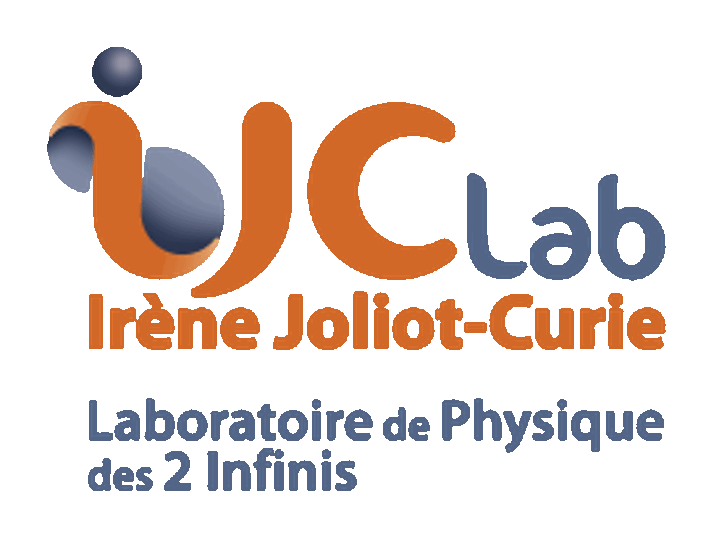 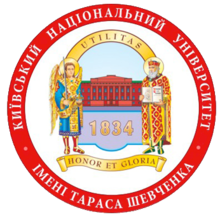 Denys Klekots
(Taras Shevchenko National University of Kyiv)
denys.klekots@cern.chdenys.klekots@gmail.com
Outline
Resolution: constant term simulation
Geant4 simulation setup
Shower development. Deposited energy
Radial analysis of energy deposition
Energy of escaped particles
Escaped energy fluctuations
Escaped energy vs gamma energy point
26.01.2024
2
Denys Klekots denys.klekots@cern.ch
Resolution: constant term simulation
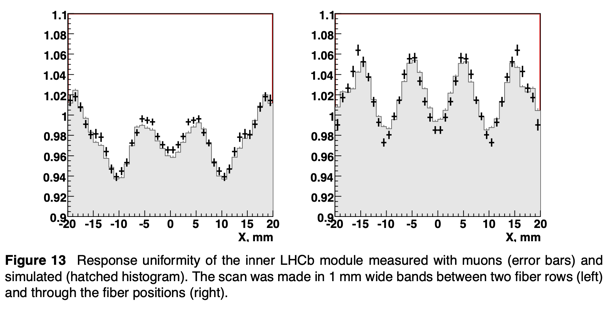 1) Estimate by simulation our ECAL constant term for this type of nonuniformity.
2) Estimate constant term from light yield vs depth due to WLS absorption
3) Try simulation with fibers in crystal+ liquid mixture
Other simulation ideas? Suggestions?
Credit to Jacques Lefrancois for this slide
26.01.2024
3
Denys Klekots denys.klekots@cern.ch
Geant4 simulation setup
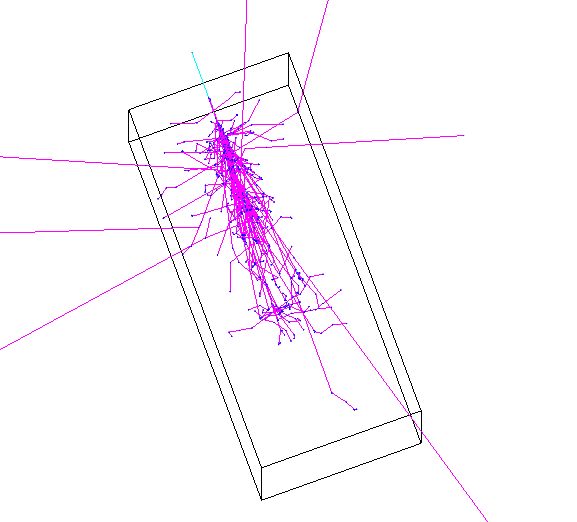 26.01.2024
4
Denys Klekots denys.klekots@cern.ch
Shower development. Deposited energy
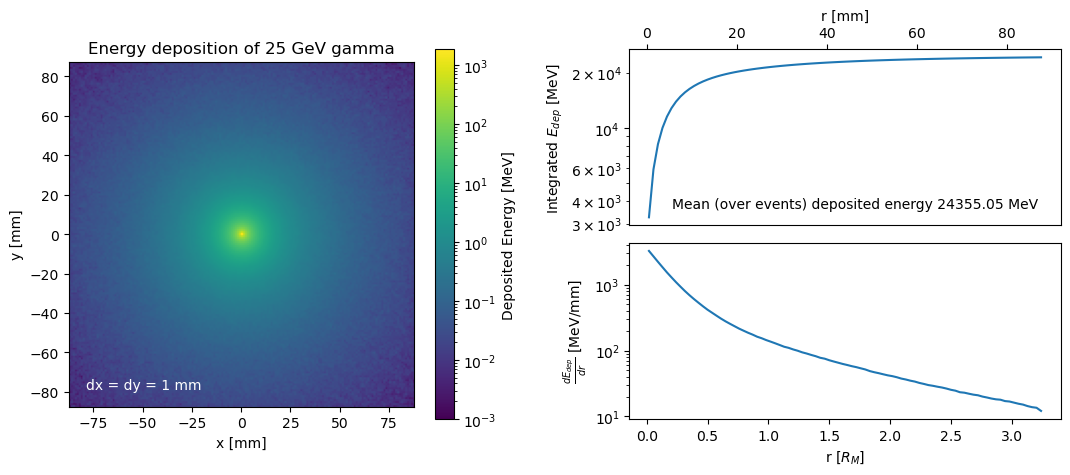 Incoming gamma
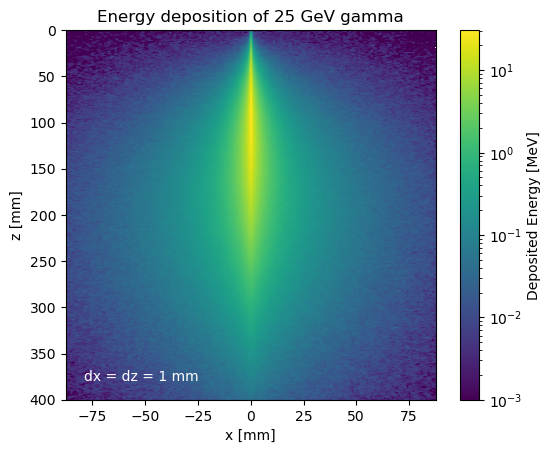 26.01.2024
5
Denys Klekots denys.klekots@cern.ch
Radial analysis of energy deposition
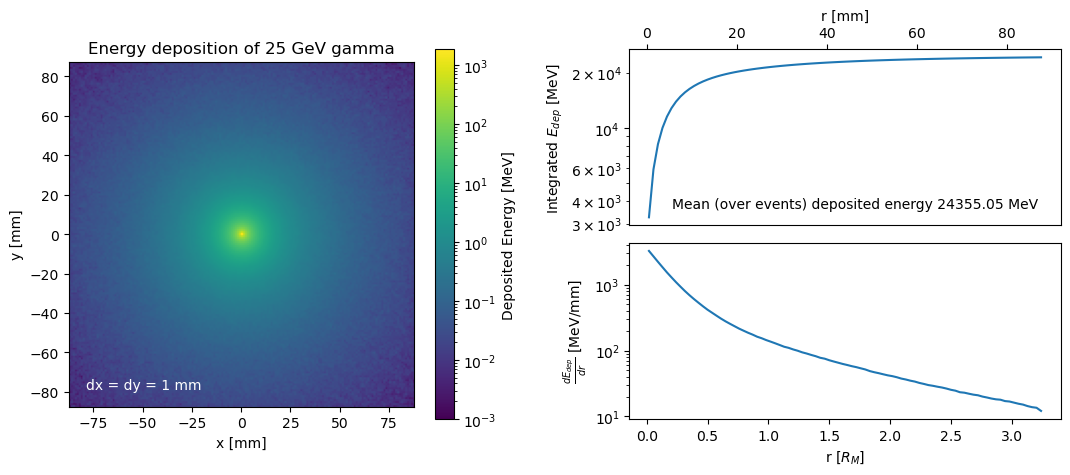 Incoming
gamma

25 GeV
400 mm
Most of the energy is deposited near the axis of incoming gamma
26.01.2024
6
Denys Klekots denys.klekots@cern.ch
Energy of escaped particles
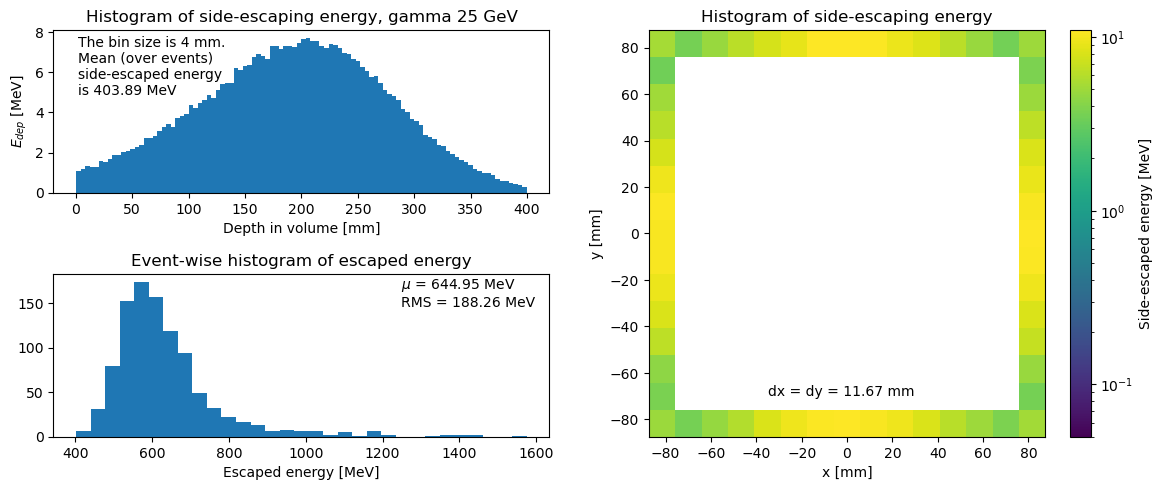 The energy of an escaped particle is:
Its mass + kinetic energy if particle was created in pair production.
It's kinetic energy otherwise.
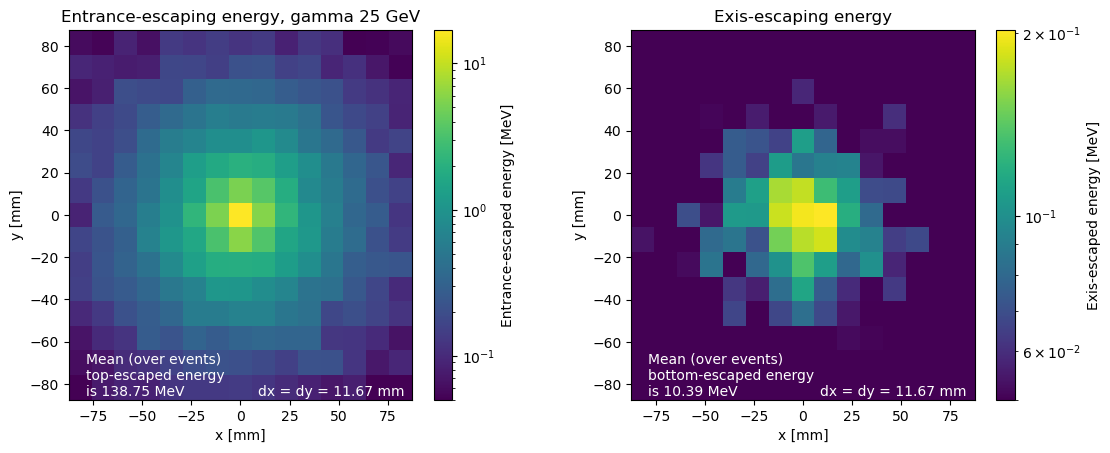 26.01.2024
7
Denys Klekots denys.klekots@cern.ch
Escaped energy fluctuations
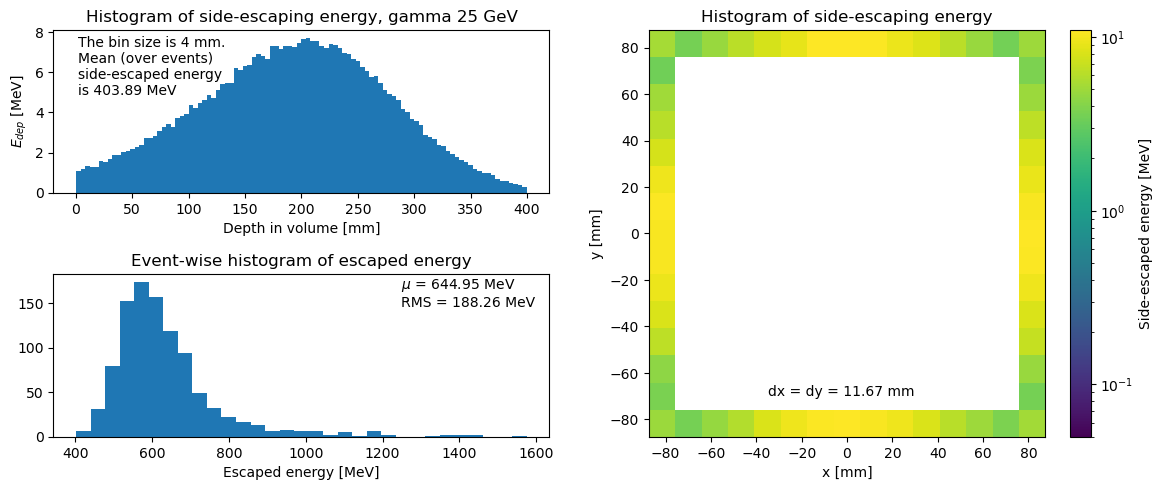 The 1000 events were simulated for the gamma quanta of the 25 GeV with an entry point in the axis of the simulated box.
The histogram shows the distribution of the escaped energy on event event-wise basis.
26.01.2024
8
Denys Klekots denys.klekots@cern.ch
Escaped energy vs gamma energy point
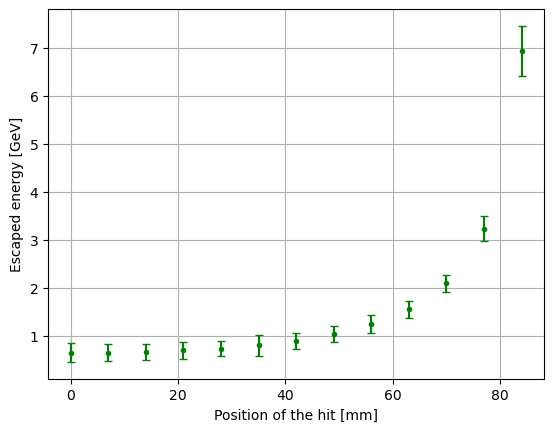 The figure describes the dependence of the escaped energy on the position of the gamma quanta entry point. The step size is 7 mm.
gamma entry 
position
y
x
26.01.2024
9
Denys Klekots denys.klekots@cern.ch
Thank you for your attention